Acronym:

H215: 2015 Operational HWRF, no ocean coupling;
HW61: L61, Ocean coupled;
H61A: HW61, but without;
HW43: L43, Ocean coupled
Verification for All 2015 WP Storms
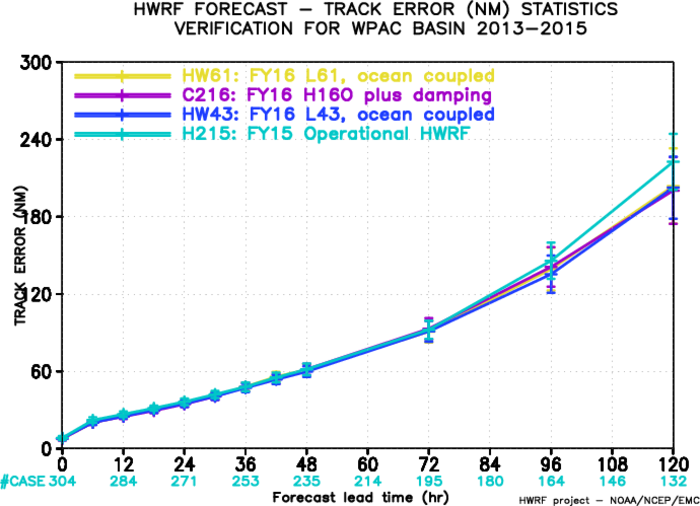 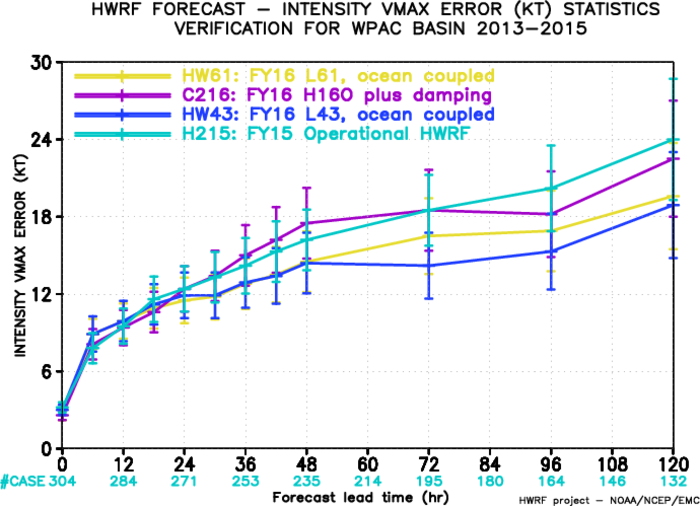 ------- HW61: L61, Coupled
------- H61A:  L61, un-coupled
------- HW43: L43, Coupled
------- H215: FY15, Operational HWRF
------- HW61: L61, Coupled
------- H61A:  L61, un-coupled
------- HW43: L43, Coupled
------- H215: FY15, Operational HWRF
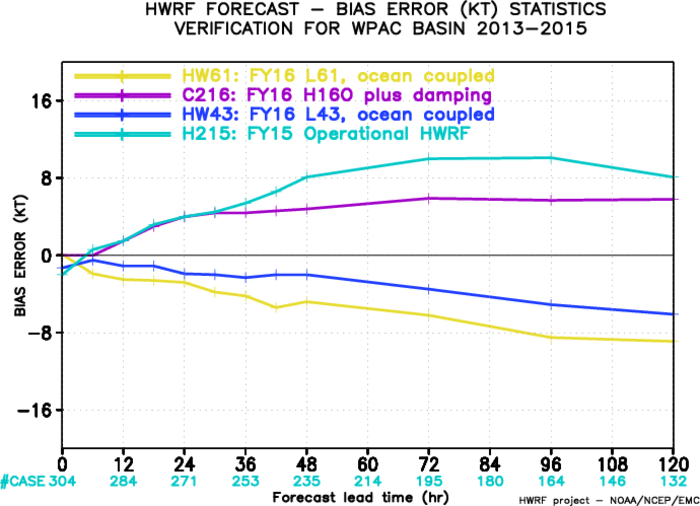 ------- HW61: L61, Coupled
------- H61A:  L61, un-coupled
------- HW43: L43, Coupled
------- H215: FY15, Operational HWRF
Verification for Initially Stronger 2015 WP Storms
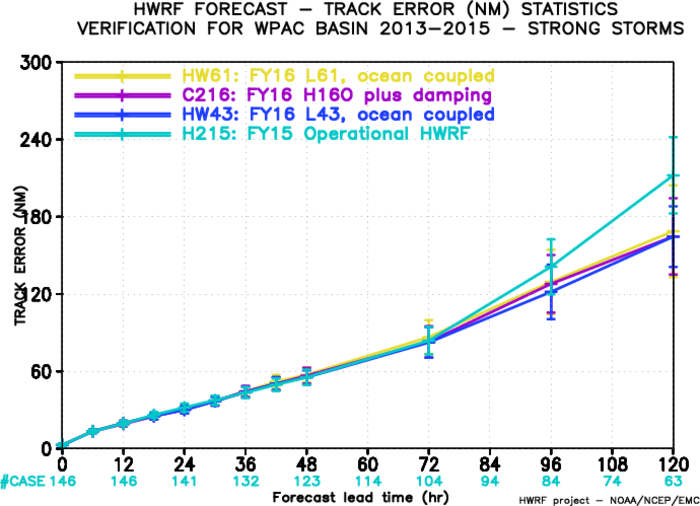 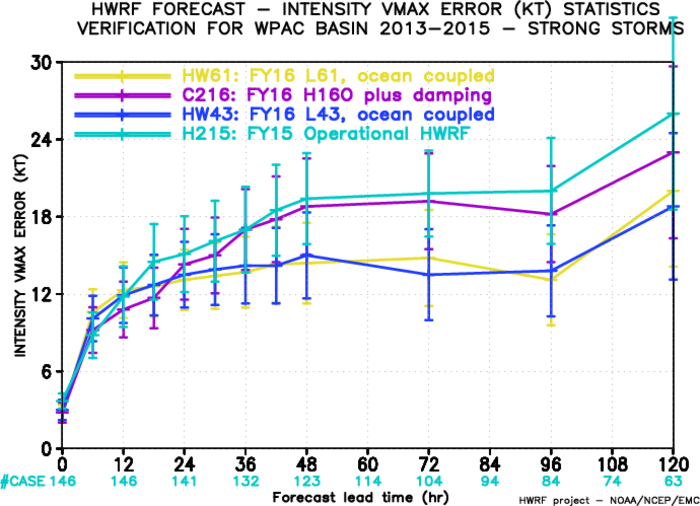 ------- HW61: L61, Coupled
------- H61A:  L61, un-coupled
------- HW43: L43, Coupled
------- H215: FY15, Operational HWRF
------- HW61: L61, Coupled
------- H61A:  L61, un-coupled
------- HW43: L43, Coupled
------- H215: FY15, Operational HWRF
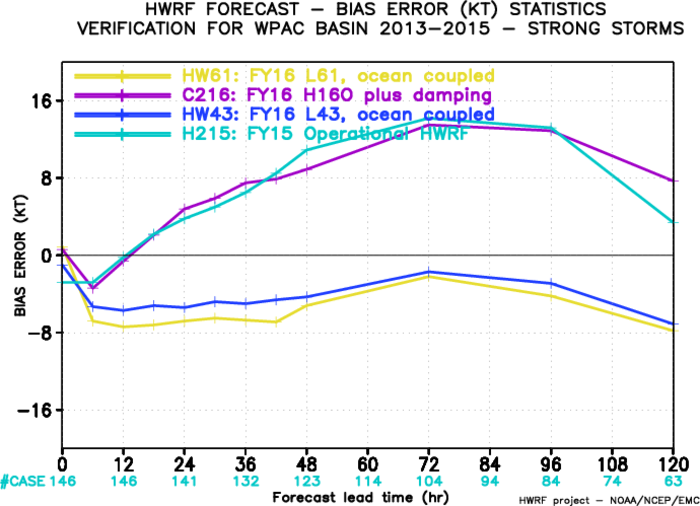 Verification for Initially Weaker 2015 WP Storms
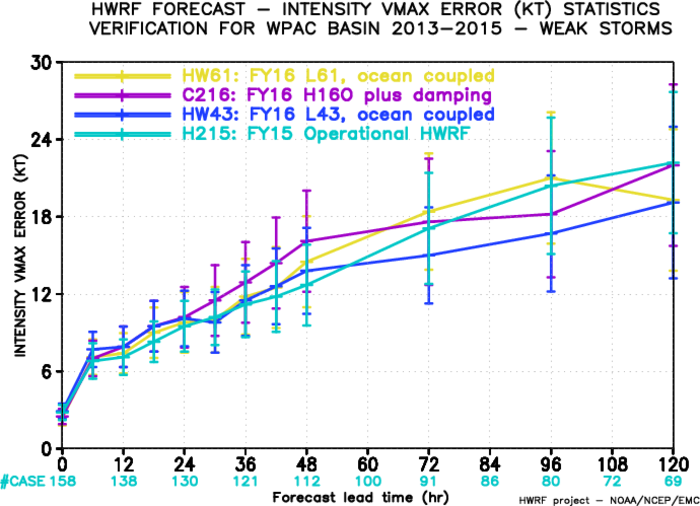 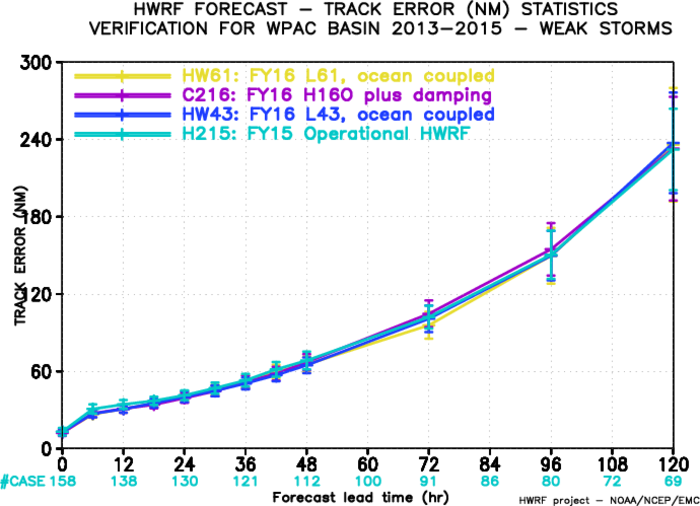 ------- HW61: L61, Coupled
------- H61A:  L61, un-coupled
------- HW43: L43, Coupled
------- H215: FY15, Operational HWRF
------- HW61: L61, Coupled
------- H61A:  L61, un-coupled
------- HW43: L43, Coupled
------- H215: FY15, Operational HWRF
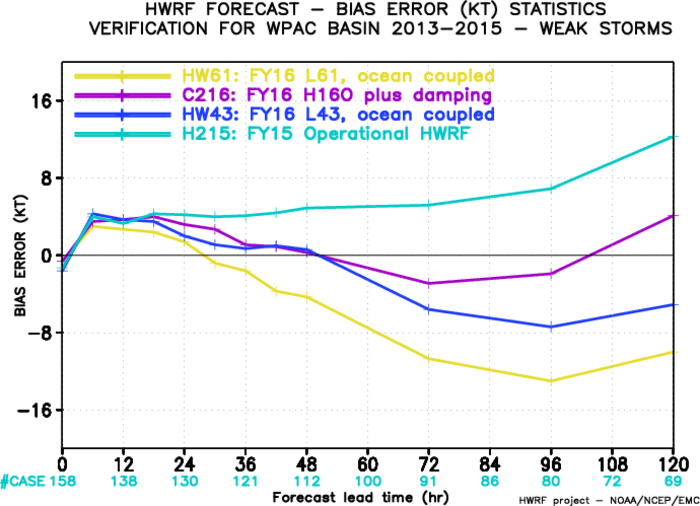 ------- HW61: L61, Coupled
------- H61A:  L61, un-coupled
------- HW43: L43, Coupled
------- H215: FY15, Operational HWRF
C216 Forecast Skills against H215 for WP Storms
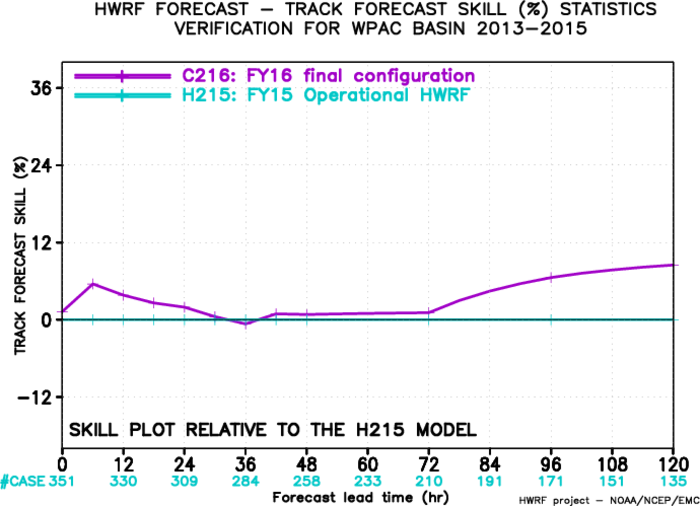 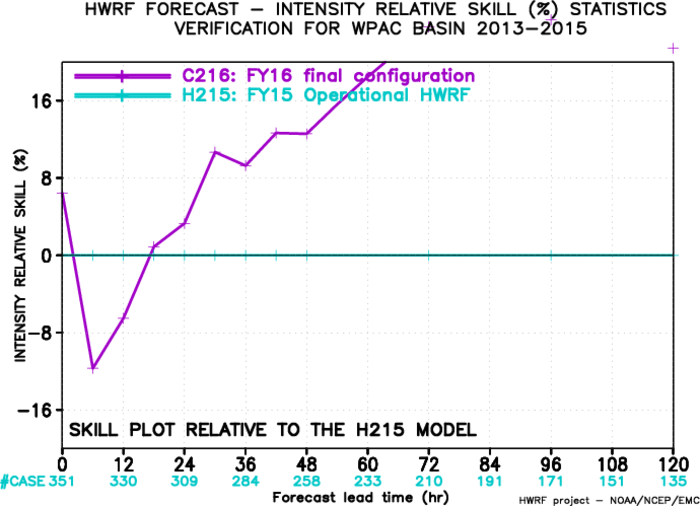 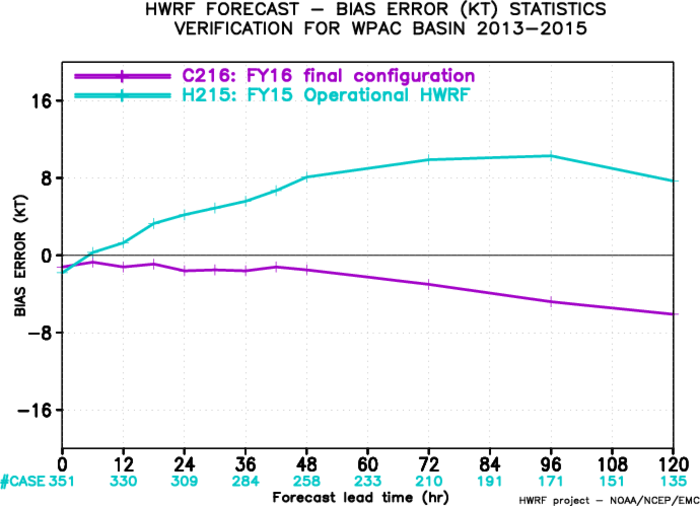